Тема: Отважные мухоловкиЦель: Развитие связной речиЗадачи:- закрепить тему «Слово»,- закрепить написание безударной гласной в корне,- закрепить написание гласной после шипящей.
Подготовила занятие учитель-логопед школы-интерната №1 им. К.К. Грота Васянович Н.В.
Отважные мухоловки
Под окном росла молодая груша. На верхних ветвях груши построила гнездо мухоловка. В гнезде на мягком пуху лежали яйца птички.
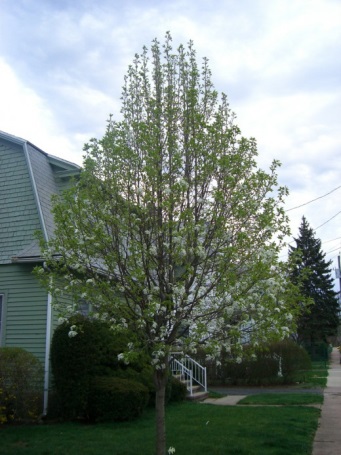 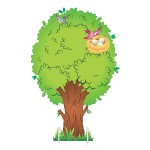 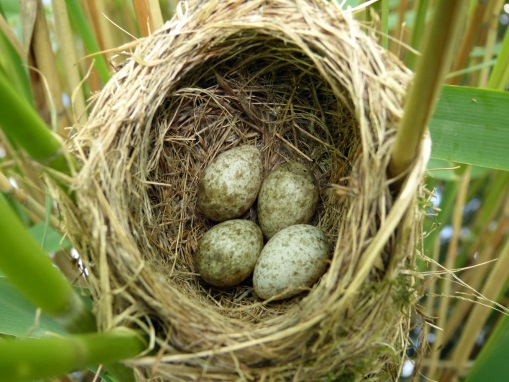 Мухоловка часто отлучалась за пищей. Однажды на дереве появилась кошка. Она ползла по ветке к птичьему гнезду.
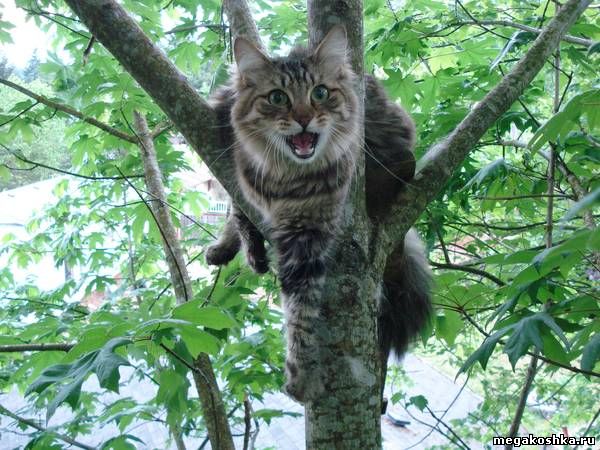 Отважная мухоловка стремительно проносилась перед самым носом кошки, била её крыльями и жалобно пищала. На помощь подружке поспешила другая птичка. Вдвоём они прогнали кошку от гнезда. 		(По В. Чернышеву)
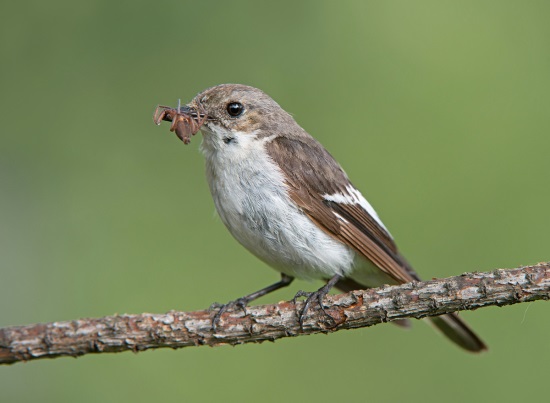 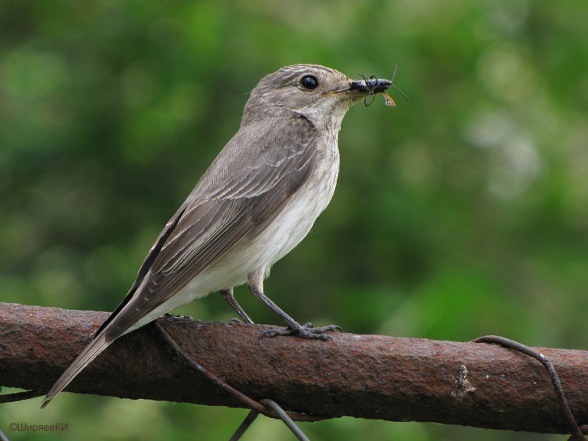 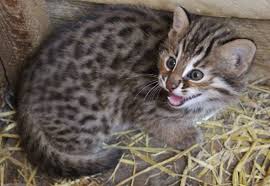 Вопросы и задания к тексту.
Где построила гнездо мухоловка?
Что задумала кошка?
Расскажите, как отважные мухоловки защищали гнездо?
Почему мухоловки названы отважными?
Подберите к этому слову близкие по значению.
Словарно-орфографическая подготовка
Объясните написание пропущенных букв в словах: м_л_дая, в_твях, гн_здо, л_жала, п_лзла, прон_силась, посп_ш_ла, пищ_ла, ветвях груш_, ч_сто, отлуч_лась.
Объясните, как произошло название птицы мухоловка. Запомните, как пишется это слово?
о
о
е
е
е
о
о
и
е
а
и
а
а
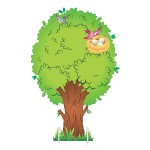 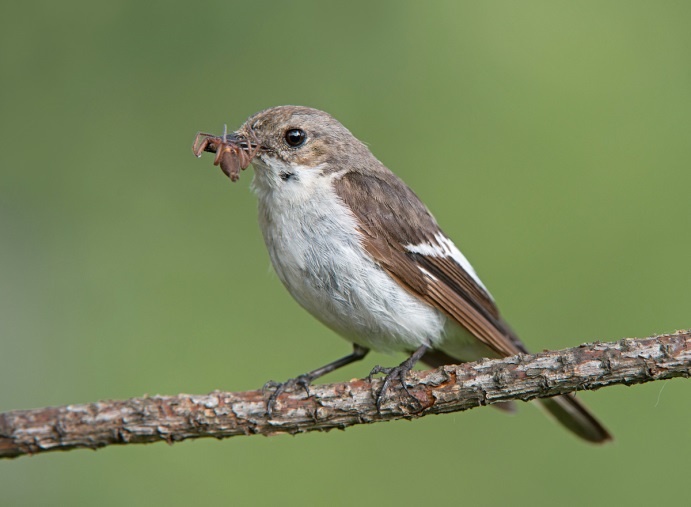 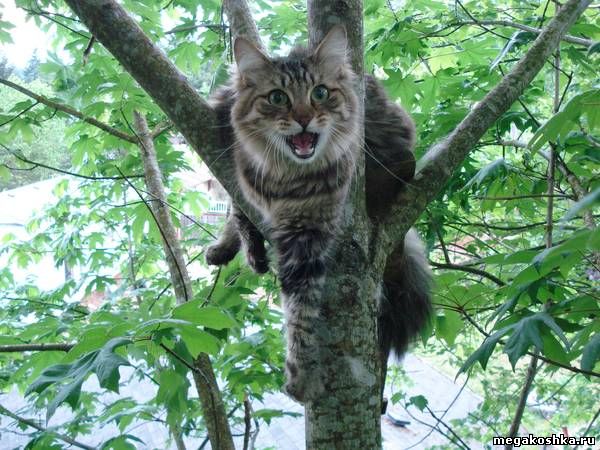 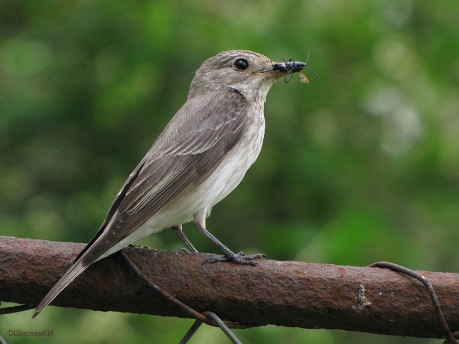 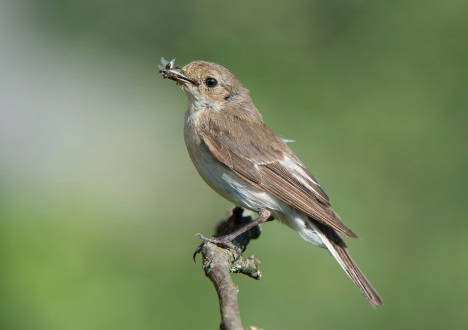 План
1. Гнездо на груше.
2. Кошка ползёт к гнезду.
3. Мухоловки защищают своё гнездо.